1A
2A
3A
4A
5A
6A
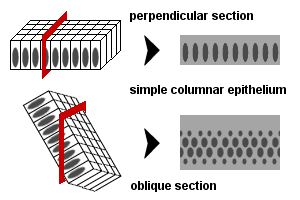 7A
8A
9A
10 A
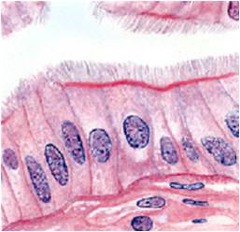 11 A
12 A
13 A
When we are going to identify  the type of a gland we ask two questions : 
1- is it simple or compound ? ( mainly when the gland has high number of secretory portions  so there must be more than one duct  . Also if we see more than one profile  of ducts  (simple cuboidal , simple columnar, stratified cuboidal ….. ) then the duct must be branched and we have a compound gland (but this case is unlikely to be in the exam ).

2- is it serrous or acinus ? ( serrous  will be more likely acinus  and mucous is more likely to be tubular)
Note : apocrine secretion : 
1- mammary glands 
2- ear glands which secrete waxy material 
3- apocrine sweat glands like in axilla.
Holocrine secretion : sebacous glands.


Note : in acinar sections, just small number of glands have lumen .. Why?
Because we have to cut exactly in the middle of each secretory portion to catch the lumen.
1B
2B
Mammary gland
3B
4B
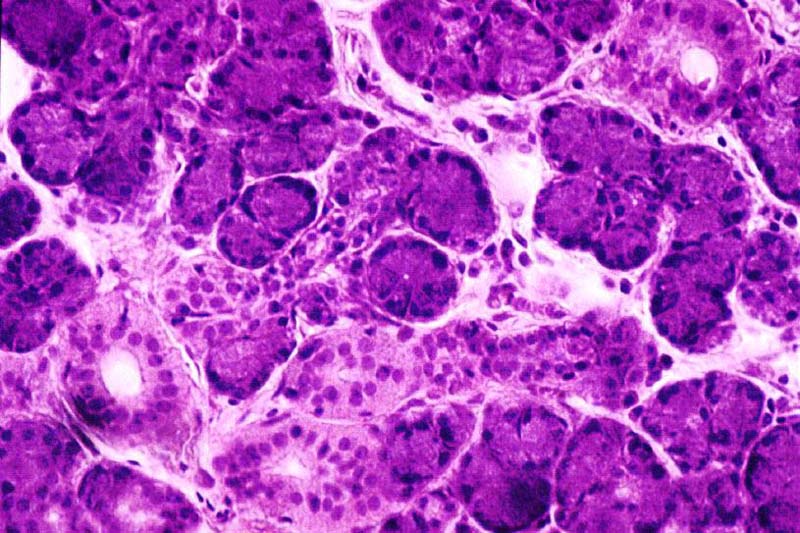 5B
PAS stain
6B
7B
8B
9B
10 B
Sebaceous	glands:
Are classified as  compound
tubulo-acinar glands.	T/F

Have an  apocrine mode  of
secretion. T/F

Produce a mucous
secretion.	T/F
May be  associated with
hair
folicules.
T/F
Goblet	Cells:
Are modified epithelial
cells.	T/F

Secrete serous	fluid.
T/F

Are	found in	respiratory
epithelia.	T/F
Are multicellular glands.
T/F
The sublingual gland:
Is a simple branched  alveolar gland.	T/F

Is	a  mixed gland. T/F

Has a merocrine	mode
of	secretion.	T/F
Has	serous demilunes .  T/F